Йогурт и его необычные свойства
Выполнил:
Ученик 3 класса «В»
Средней школы № 1
Яковлев егор
Цель исследования:узнать историю йогурта и его полезные свойства.
Задачи:
Изучить историю и процесс изготовления йогурта.
Узнать в чём же польза йогурта для организма человека.
Провести опрос в классе и рассказать о пользе йогурта учащимся начальной школы.
План работы
Изучить литературу и узнать о йогурте.
Провести анкетирование среди одноклассников и их родителей.
Изучить полезные свойства йогурта.
Составить памятку  «Как выбрать полезный йогурт»
Йогурт появился в далёкие времена, когда кочевники перевозили молоко в бурдюках из шкур животных. 
Из воздуха попадали бактерии, на жаре молоко  сквашивалось,                    приобретая особые свойства.
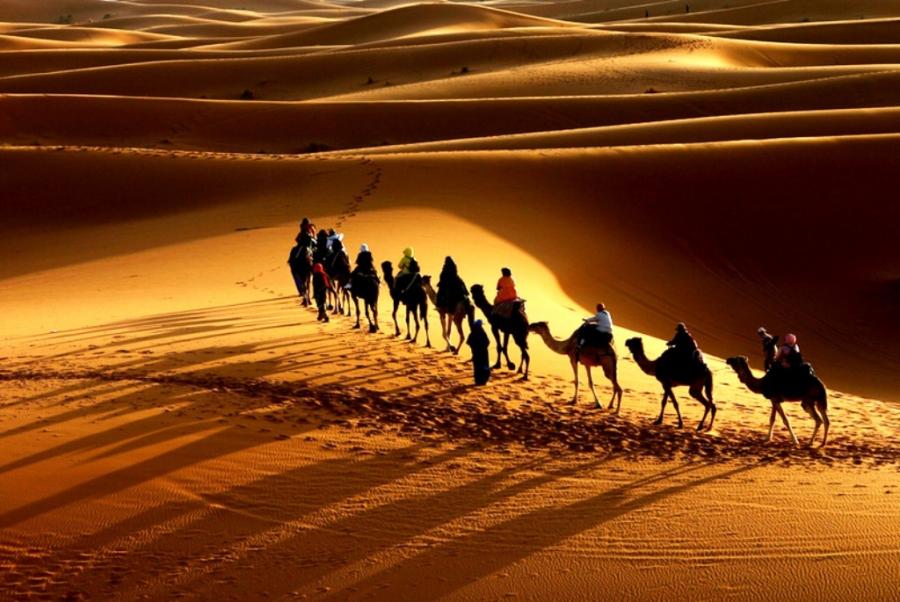 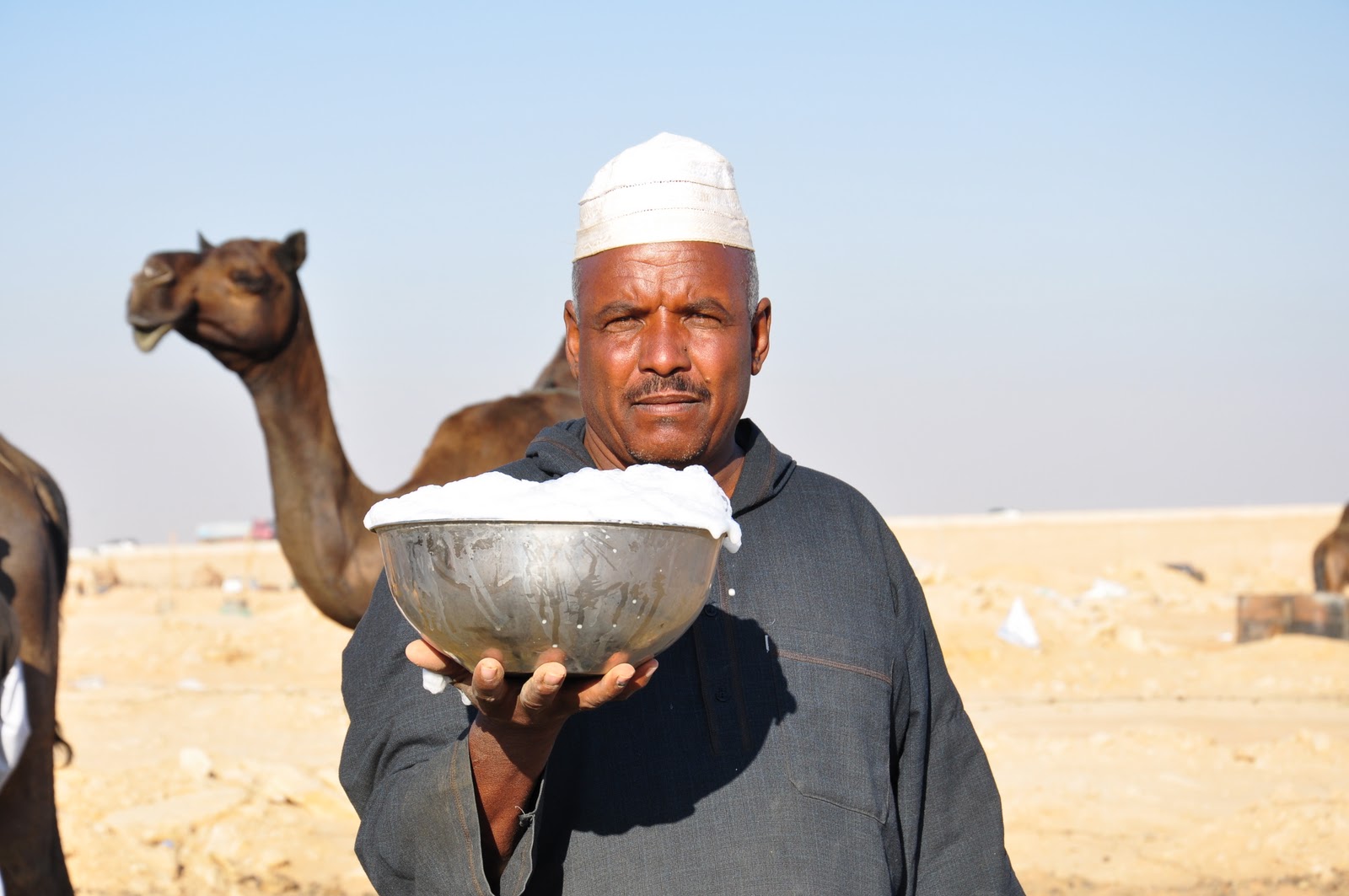 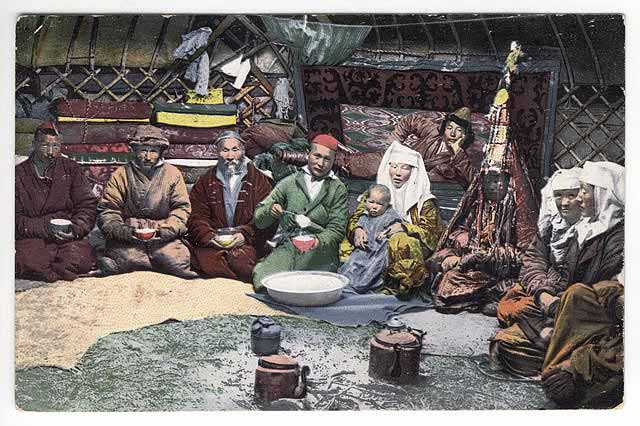 Слово «йогурт» означает сгущённый. 
Он известен многим народам. Татары, узбеки, казахи его называют «катык», армяне – «мацун», таджики – «чургат». 
Жители Западной Европы называют его «йогурт».
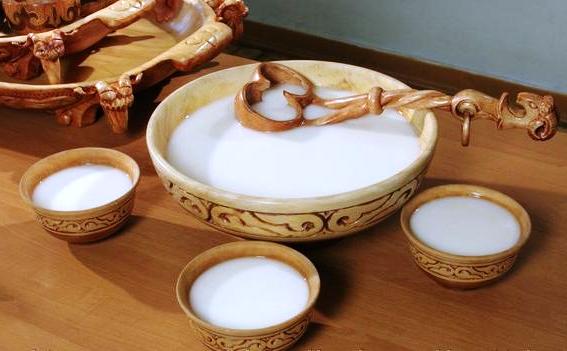 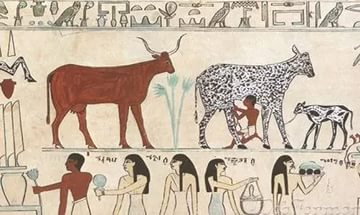 В России исследованием молочных продуктов занимался учёный Илья Ильич Мечников.
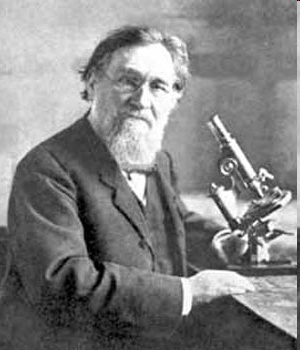 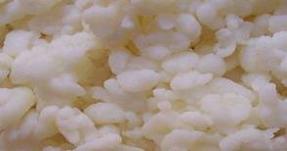 Он наблюдал за болгарами, которые пили «йогурт» и славились долголетием. 
Открытую им йогуртовую бактерию он назвал Lactobacterium bulgaricum (болгарская палочка).

В России Йогурт стали 
называть 
«Мечниковская 
 простокваша».
Lactobacterium   bulgaricum 
болгарская палочка
Йогуртовые культуры
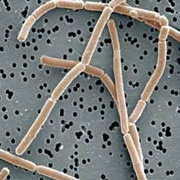 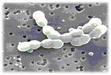 Streptococcus thermophilus      
термофильный стрептококк
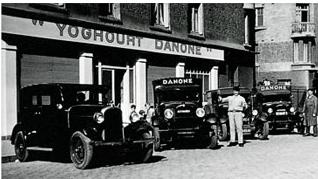 Промышленное производство йогуртов началось в 30-х годах 20 века.
В мире он стал популярным благодаря компании «Данон йогурт».
Состав йогурта:молокозакваска(йогуртовые бактерии)ароматизаторыпищевые добавки(Е410)
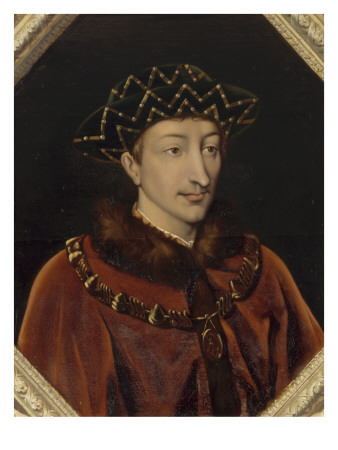 О лекарственных свойствах йогурта впервые заговорили, когда французский король Людовик ХI излечил диковинным продуктом свой больной желудок.
Теперь полезные качества йогурта широко известны.
 Йогурт-
 улучшает работу желудка 
утоляет жажду
 повышает иммунитет,
 благодаря высокому содержанию кальция и витаминов В2, В12, D поддерживает здоровье костей и зубов.
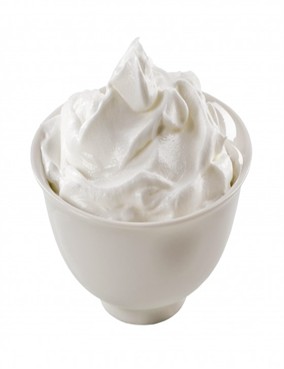 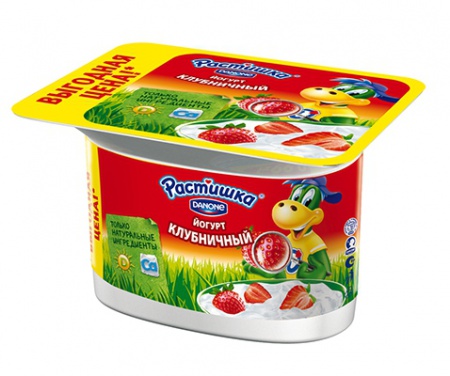 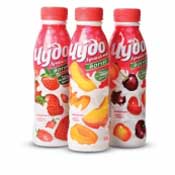 Йогурты бывают нежирные, 
полужирные, 
классические, 
сливочные,
фруктовые, 
питьевые, 
традиционные.
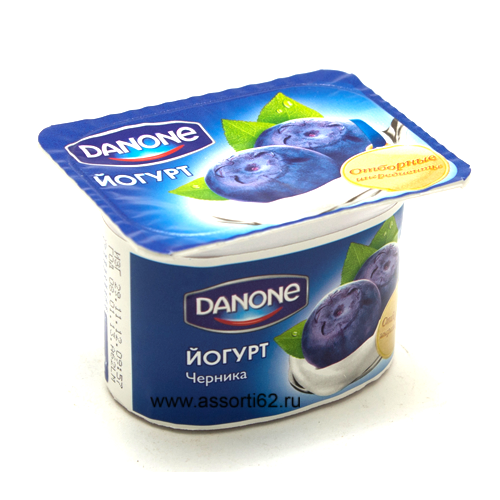 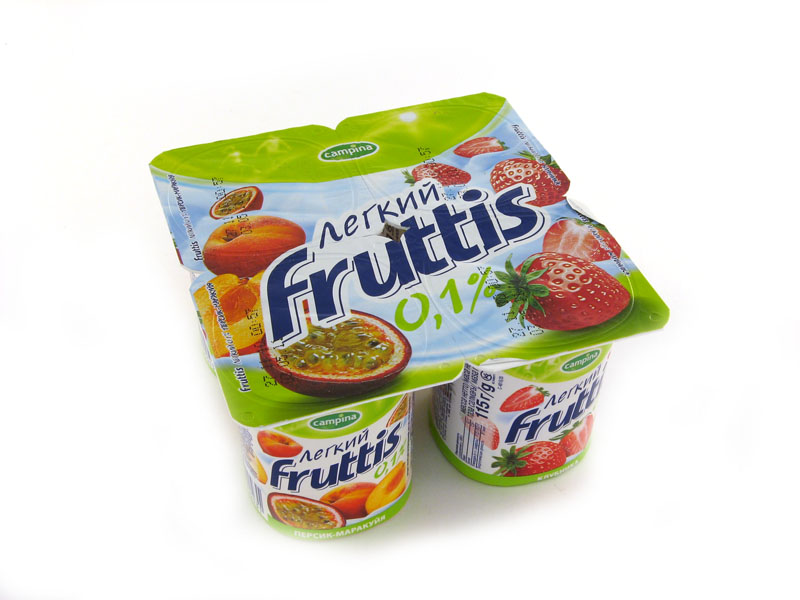 Вопрос «Любите ли Вы йогурт?»
Вывод:
практически все взрослые и дети  любят йогурт.
Вопрос « Какой йогурт Вы предпочитаете?»
Вывод:
Взрослые предпочитают вязкий (густой) йогурт, а дети – питьевой.
Вопрос « Какой йогурт Вы предпочитаете?»
Вывод:
Взрослые и дети нашего класса выбирают йогурт с добавками.
Вопрос « Какой йогурт считаете более полезным?»
Вывод:
Выбирая йогурт с добавками, участники опроса всё-таки знают, что более полезным является йогурт без добавок и красителей.
Вопрос «Как часто употребляете йогурт?»
Вывод:
мои одноклассники и их родители употребляют йогурты довольно часто.
Изучение состава йогуртов
Я изучил состав разных йогуртов:
Биойогурт  «Активиа» :  нормализованное молоко, восстановленное молоко из сухого молока, сахарный сироп, кукурузный крахмал, лимонный сок, ароматизатор, загуститель-пектин, карамельный сироп, сахар, йогуртовая закваска, бифидобактерии . Срок хранения - с 12.02.16 до 18.03.16
Чудо-йогурт со вкусом клубники:  нормализованное молоко, фруктовый наполнитель, глюкозно-фруктовый сироп, стабилизатор, ароматизаторы, краситель, лимонная кислота, нитрат натрия, антиокислитель, сахар, закваска.    Срок  хранения – 10.02.16 до 21.03.16

Вывод:  современные йогурты разных марок и разных производителей имеют в своём составе много наполнителей и добавок, чтобы придать им вкус и продлить срок хранения.
Опыт «Наличие крахмала в вязком  йогурте «Чудо»
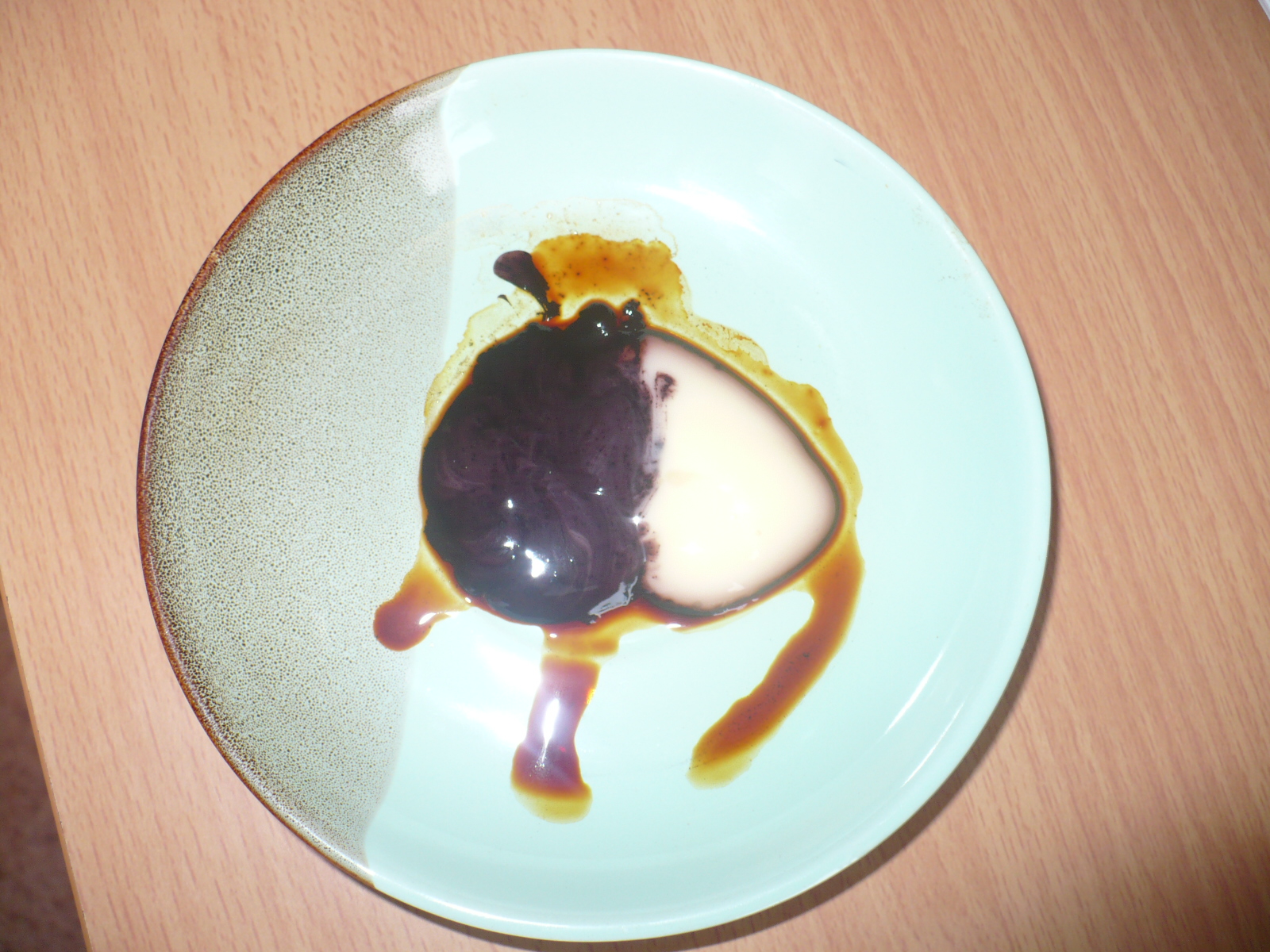 Вывод:  при добавлении йода к йогурту, появился фиолетовый оттенок.  Значит, в составе йогурта действительно есть крахмал. Наверное, он и делает его густым.
Памятка «Как выбрать полезный йогурт»
Йогурт – это молочнокислый продукт, состоящий из молока и живых бактериальных культур.
Выбирая йогурт, следует исключить продукт, содержащий наполнители, добавки, стабилизаторы.
Чем выше калорийность йогурта, тем ниже его питательная ценность.
Важен срок годности продукта: живой йогурт хранится не более 6-7 дней. Если на упаковке указаны иные сроки хранения, то йогурт абсолютно бесполезен, так как живых бактерий в нём нет, их заменяют консерванты.
Мои выводы:
- йогурт известен с древних времён  и употребляется людьми в пищу очень давно
- йогурт обладает  большим количеством полезных свойств
- йогурты сегодня бывают разные, нужно внимательно относиться к выбору полезного продукта
- мои одноклассники и их родители знают о полезных свойствах йогурта и часто употребляют его в пищу
- теперь я могу рассказать другим, как правильно выбрать полезный йогурт
Список литературы:
Йогурт – Википедия. ru.wikipedia.org›Йогурт
Польза йогурта, полезные свойства йогурта. beautyinfo.com.ua
Йогурт – ценный молочный продукт. med2live.ru›йогурт.html
История йогурта. mmenu.com›Статьи›Продукты›228
Спасибо за внимание!